Carbohydrates
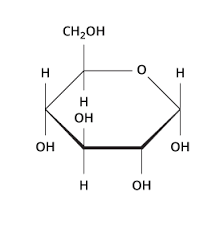 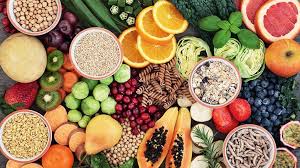 I. Carbohydrates
Empirical Formula (CH2O)n
A repeating chain of sugars (saccharides)
 Polysaccharides – Many saccharides linked together
To break the bond between two sugars, a H2O is added back (hydrolysis)
Carbs/Health Ted-Ed
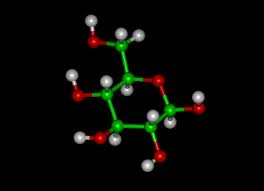 [Speaker Notes: https://ed.ted.com/lessons/how-do-carbohydrates-impact-your-health-richard-j-wood#review]
Many functions of carbohydrates are:
Energy
Bonds between atoms can be broken, the hydrogen atoms stripped off and the energy released can be used by cells
Structural
 Cellulose is a major structural compound in plants
 Use in the cell wall
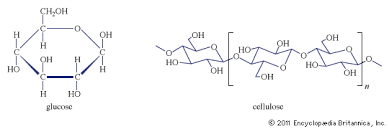 II. Glucose
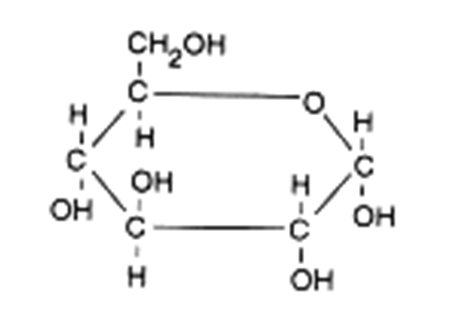 A basic sugar
 C6H12O6
Has a ring structure
This is a mono (one) saccharide
Others include fructose, ribose, deoxyribose etc…
Animation: Ted Ed Sugar
How Sugar affects Brain: Ted Ed
[Speaker Notes: http://ed.ted.com/lessons/sugar-hiding-in-plain-sight-robert-lustig

https://ed.ted.com/lessons/how-sugar-affects-the-brain-nicole-avena]
III. Dissacharide
Two sugars joined together
Examples of disaccharides:
 Maltose (two glucoses)
 Sucrose (a glucose and fructose)
 Lactose (galactose and glucose)
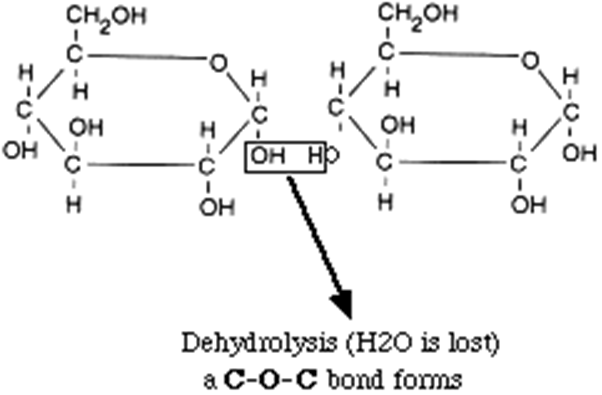 IV. Three Important Polysaccharides
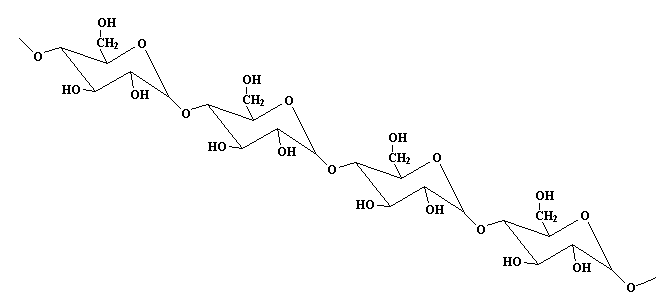 Starch
Main storage form of sugar in plants
 Few side chains
Many glucose molecules linked together
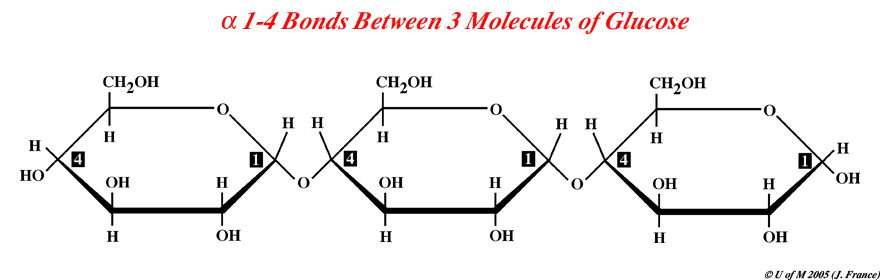 Glycogen
Main sugar storage in animals
 Many side chains
Linked as for starch
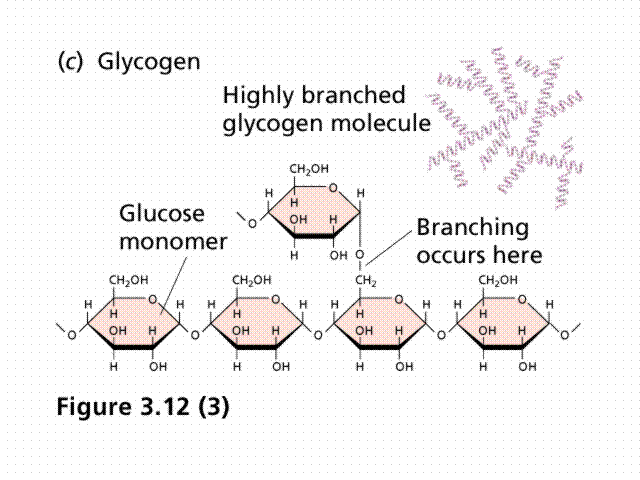 Cellulose
Structural (cell walls)
 Long chains
Linkage between Carbon atoms of adjacent chains sugars is different than starch and glycogen
No mammals can break this bond
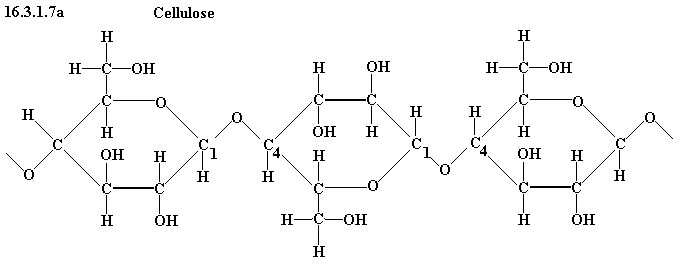